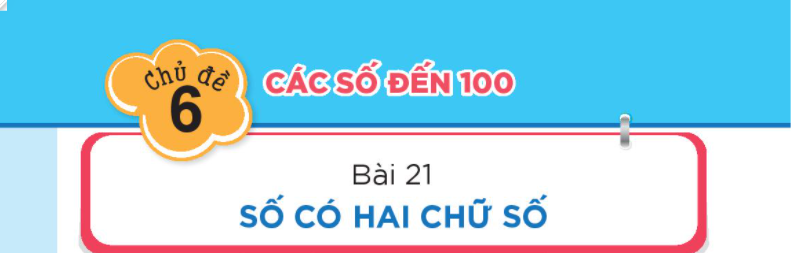 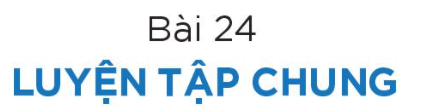 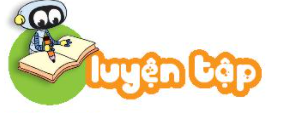 Toán 1 
Trang 26-27
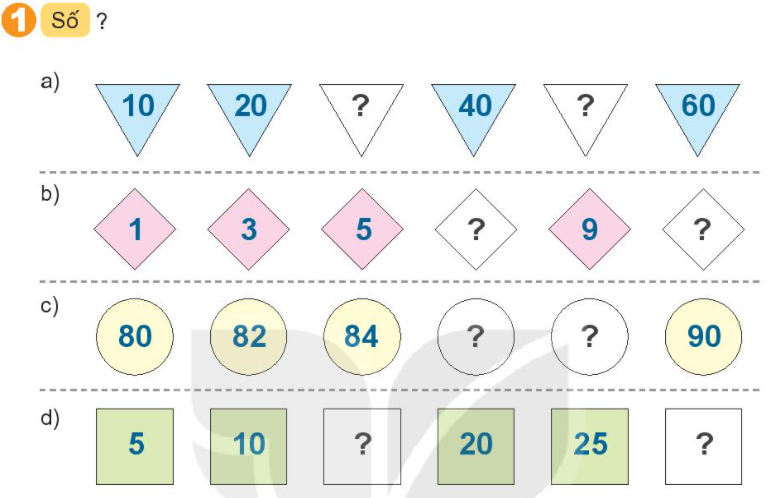 50
30
11
7
86
88
30
15
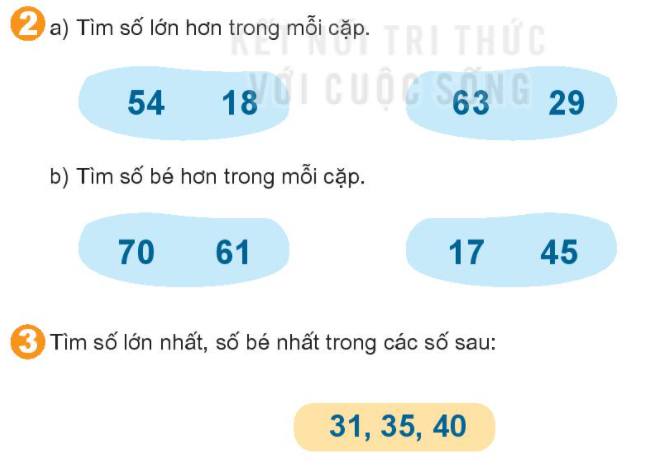 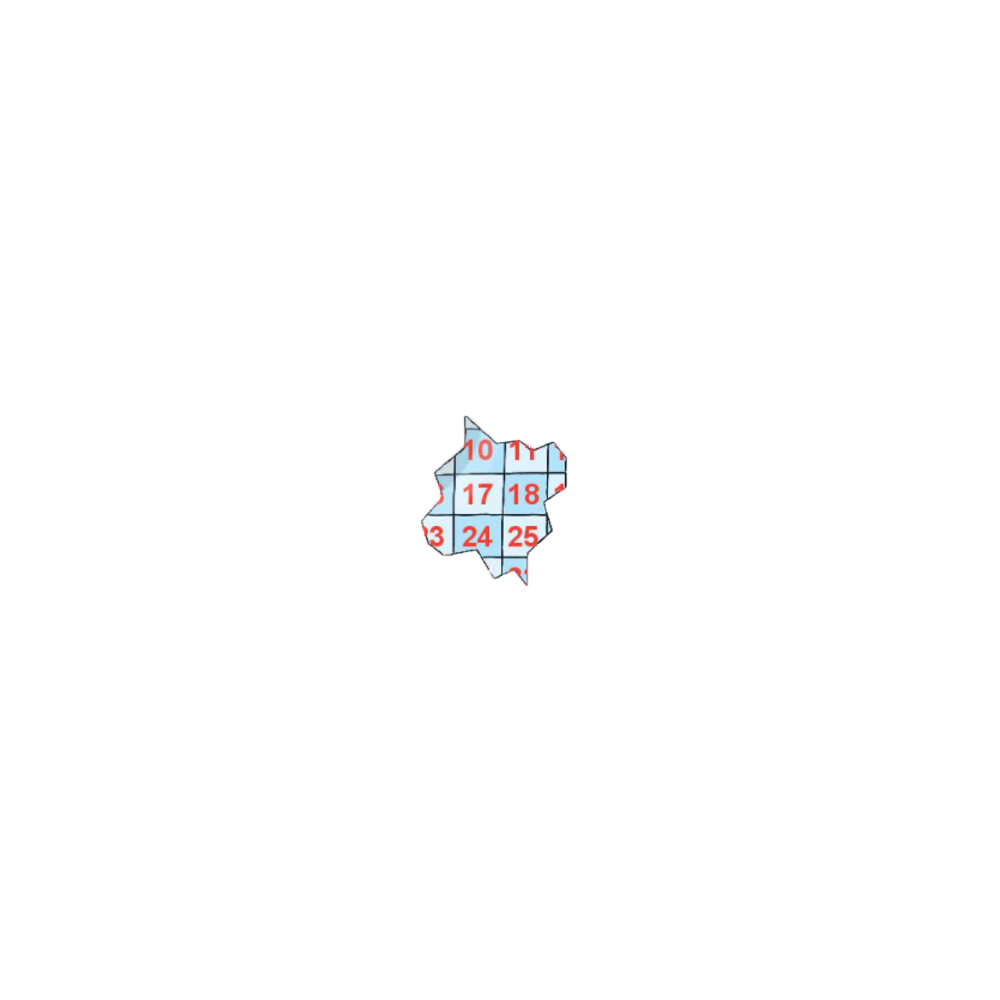 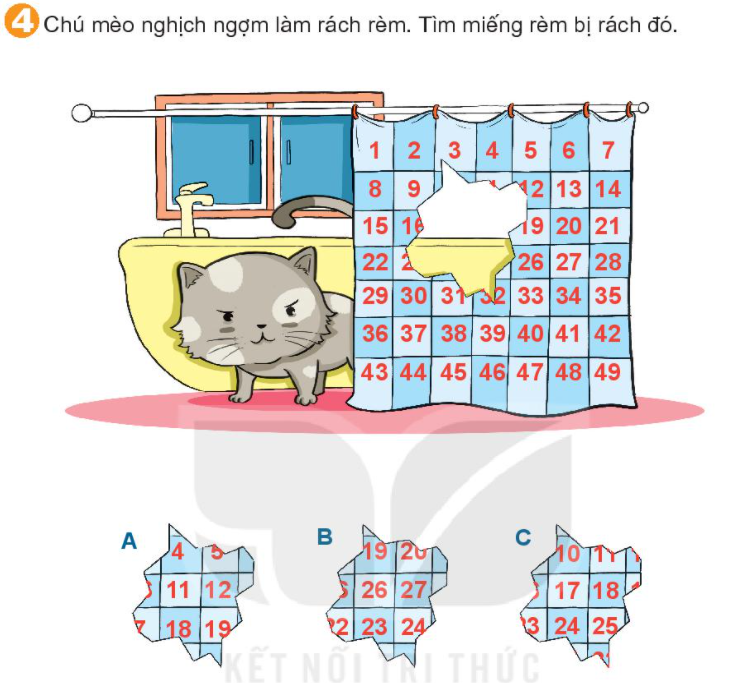 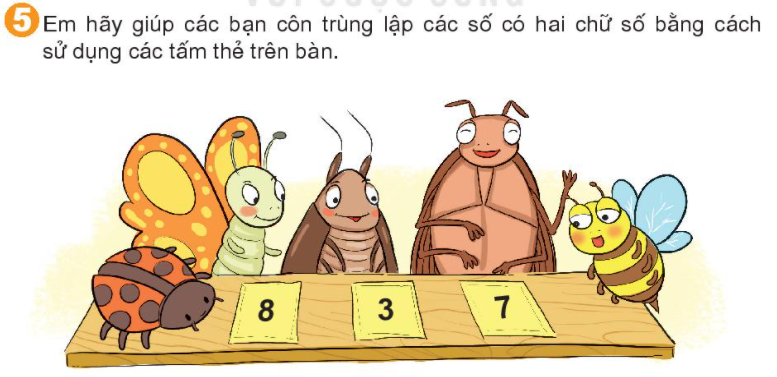 37
38
83
87
78
73